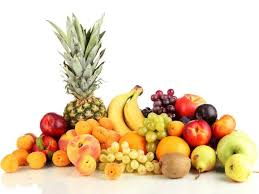 TOETIE FROETIE
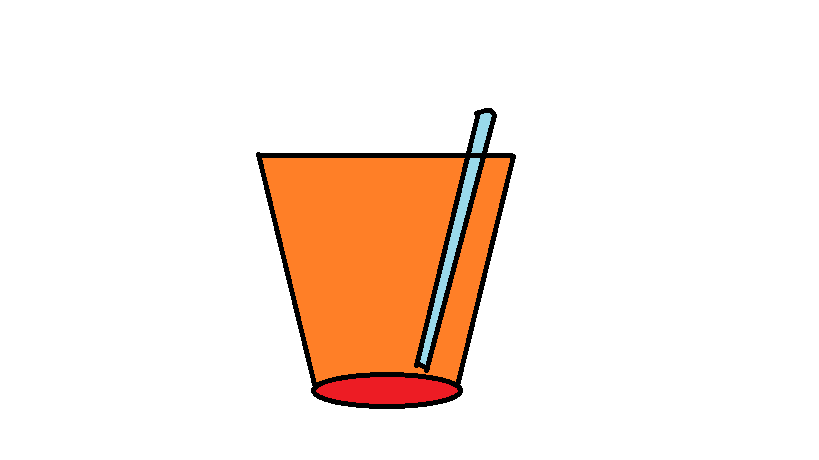 Abdelssamed ayadi 
Technologie en Toepassing
FROETIE TOETIE RECEPT
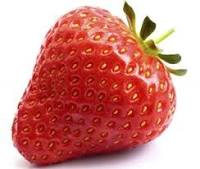 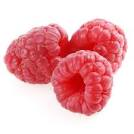 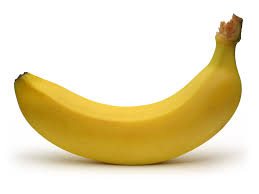 Banaan
Aardbei
Frambozen
Mango
Basterdsuiker
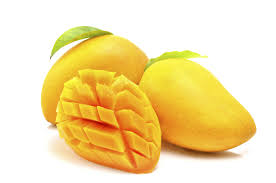 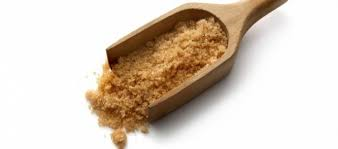 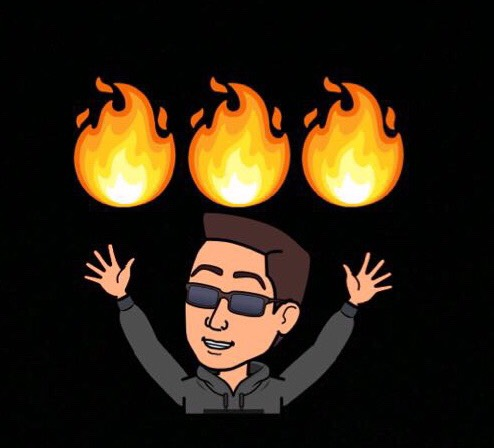 HOE IS HET?
Smaakvol
Heerlijk
Dunne laag 
Gezond